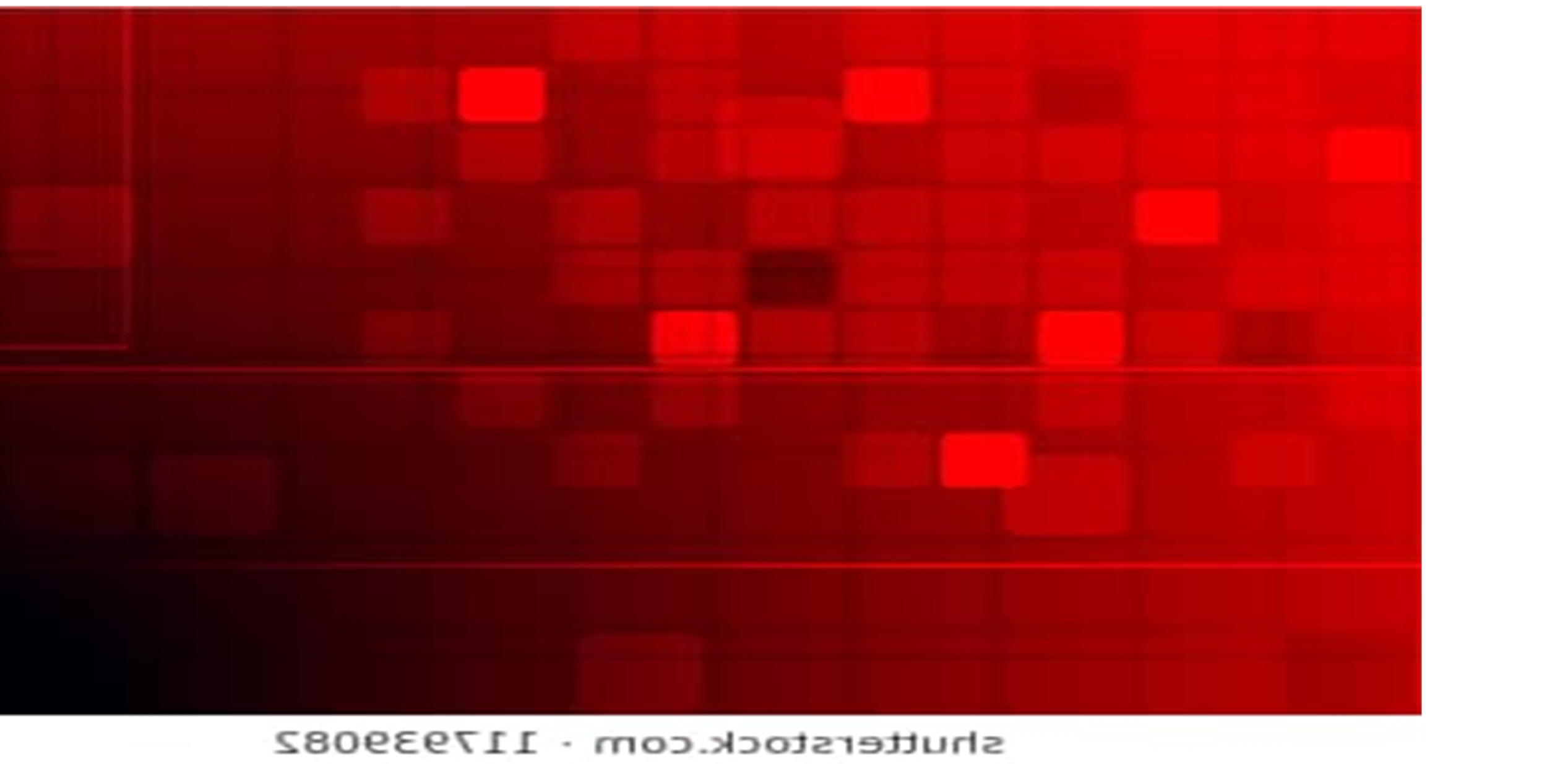 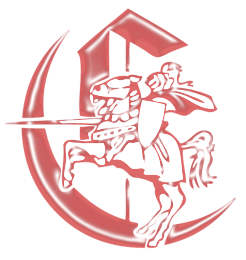 Carlton Comprehensive Public High School
Today’s
Class Times
Schedule
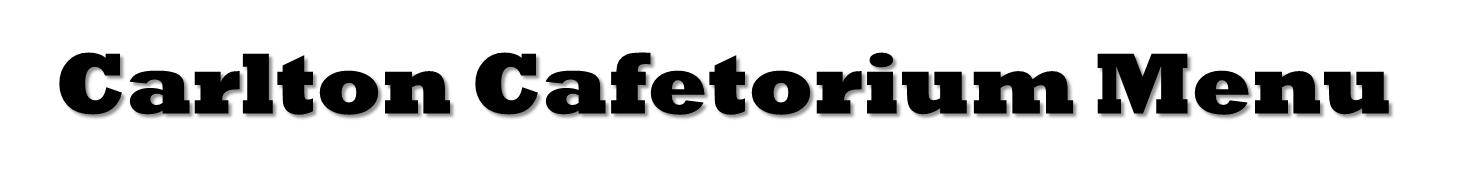 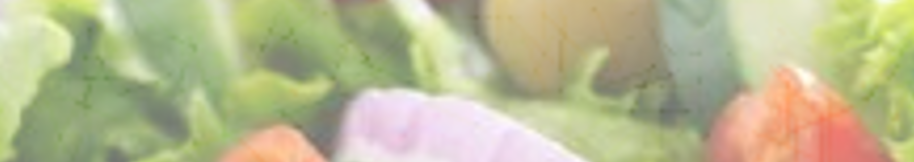 Wednesday, Dec. 12
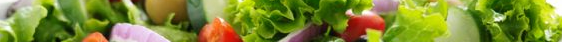 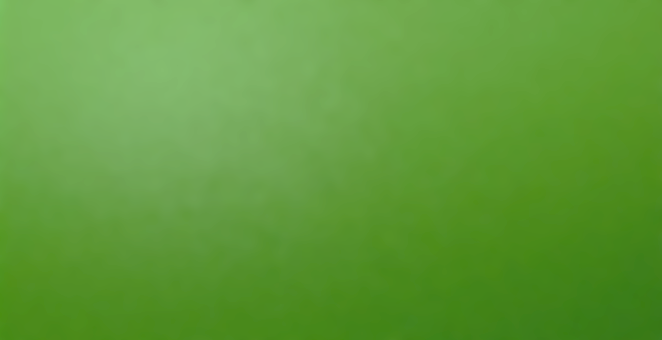 HOMEROOM TODAY!  
11:05-11:20
LEARN VALUABLE LIFE SKILLS
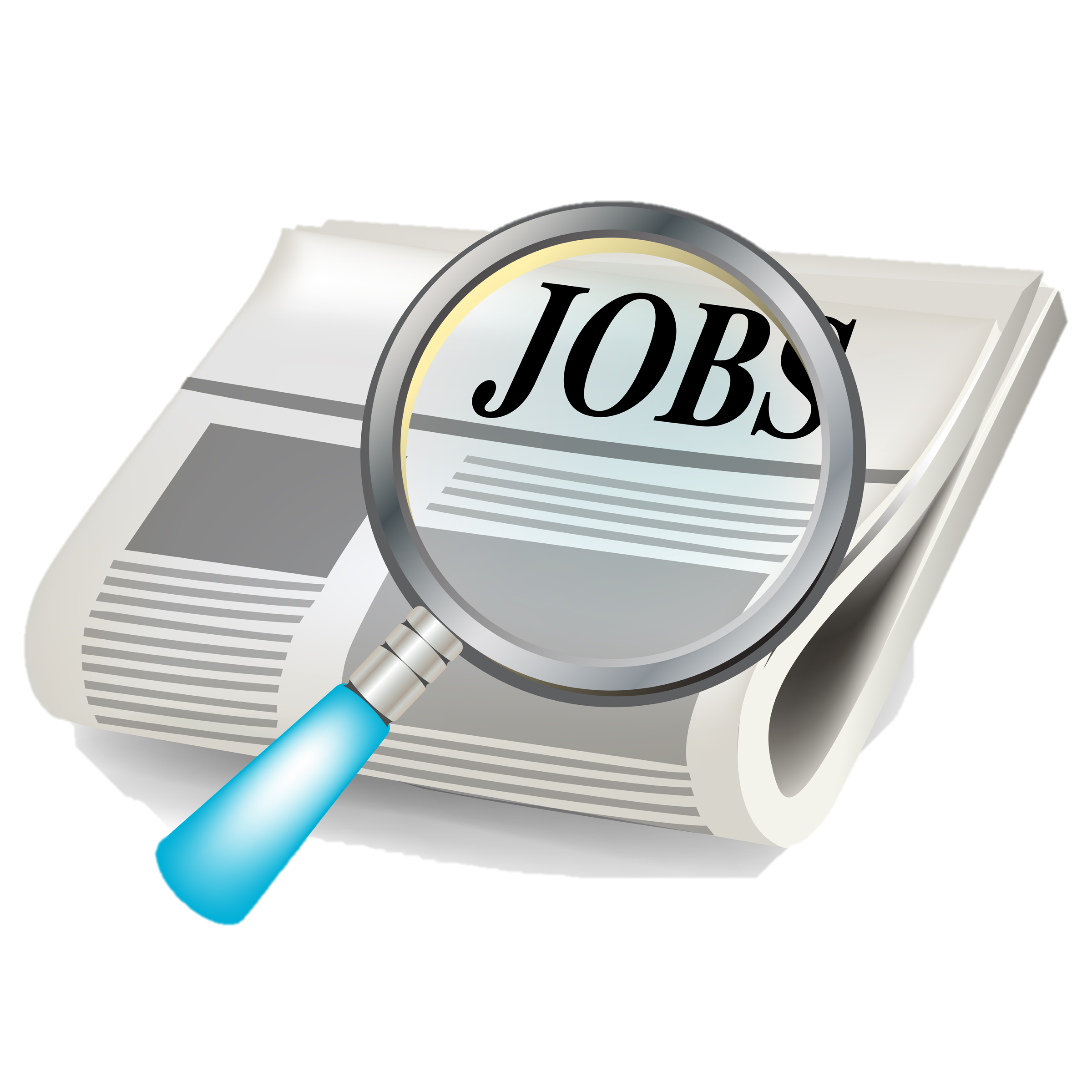 EARN CREDITS IN 
Life Transitions 20 & 30
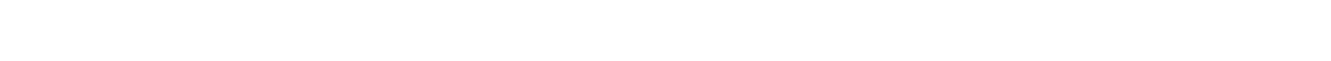 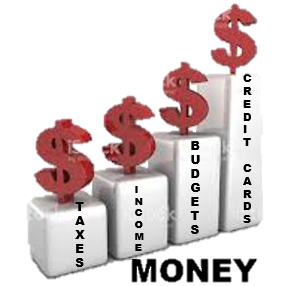 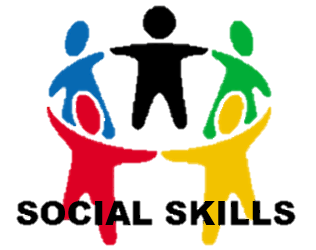 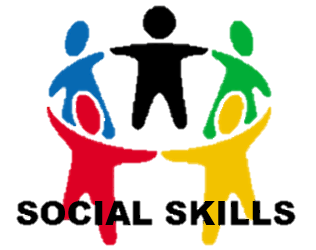 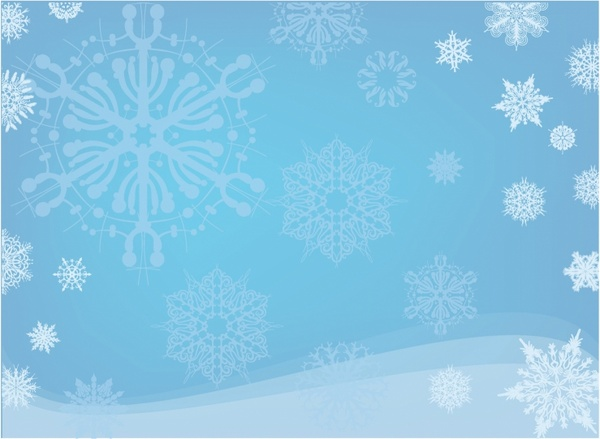 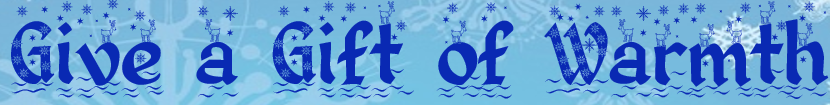 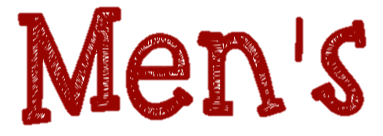 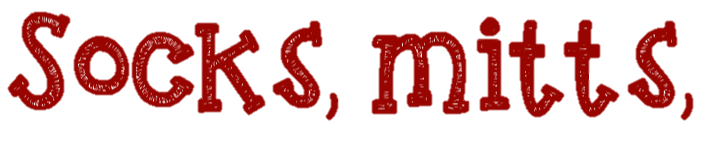 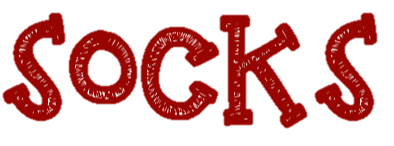 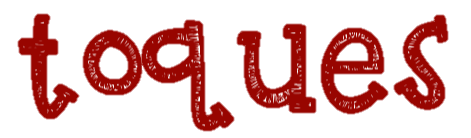 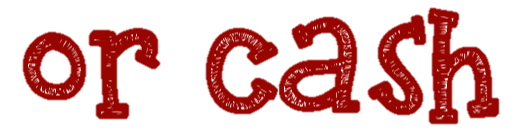 Donations before Dec. 14
  -Homeroom Teacher
    -Student Services
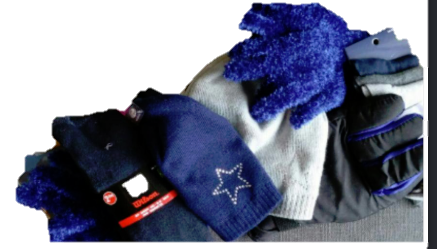 Donations to: Our House, The Gate & Gifts for Guys
Sponsored by the Girls of Greatness
Carlton Pantry
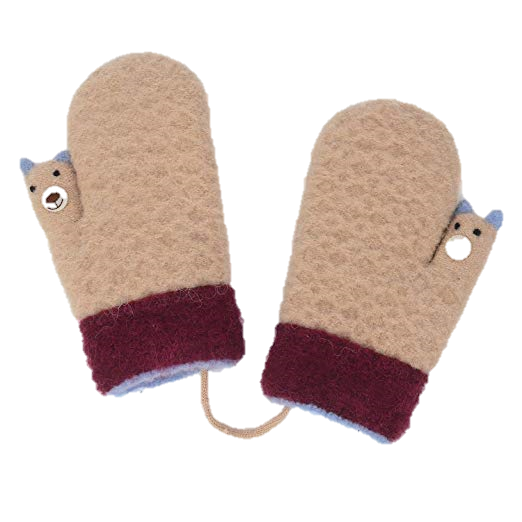 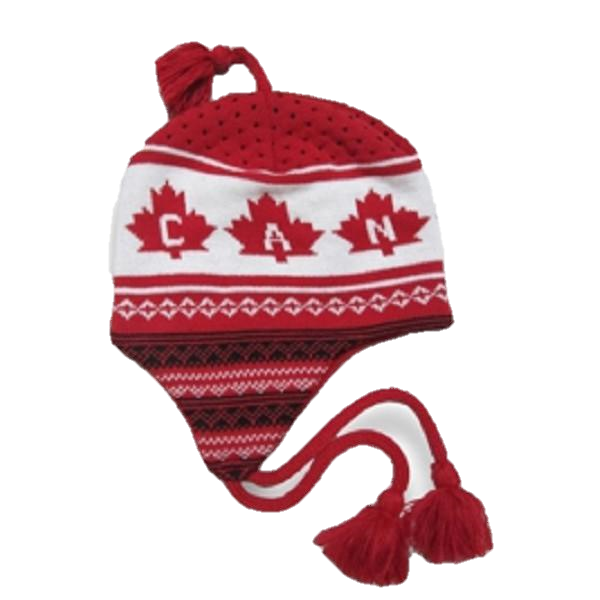 Thanks to all the Crusaders who have donated to Carlton Pantry!
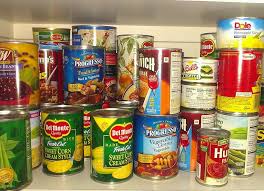 If you or a friend need food, clothing, books, or personal items, like shampoo or a tooth brush, please talk to Mrs. Amy in B223A or any staff member.
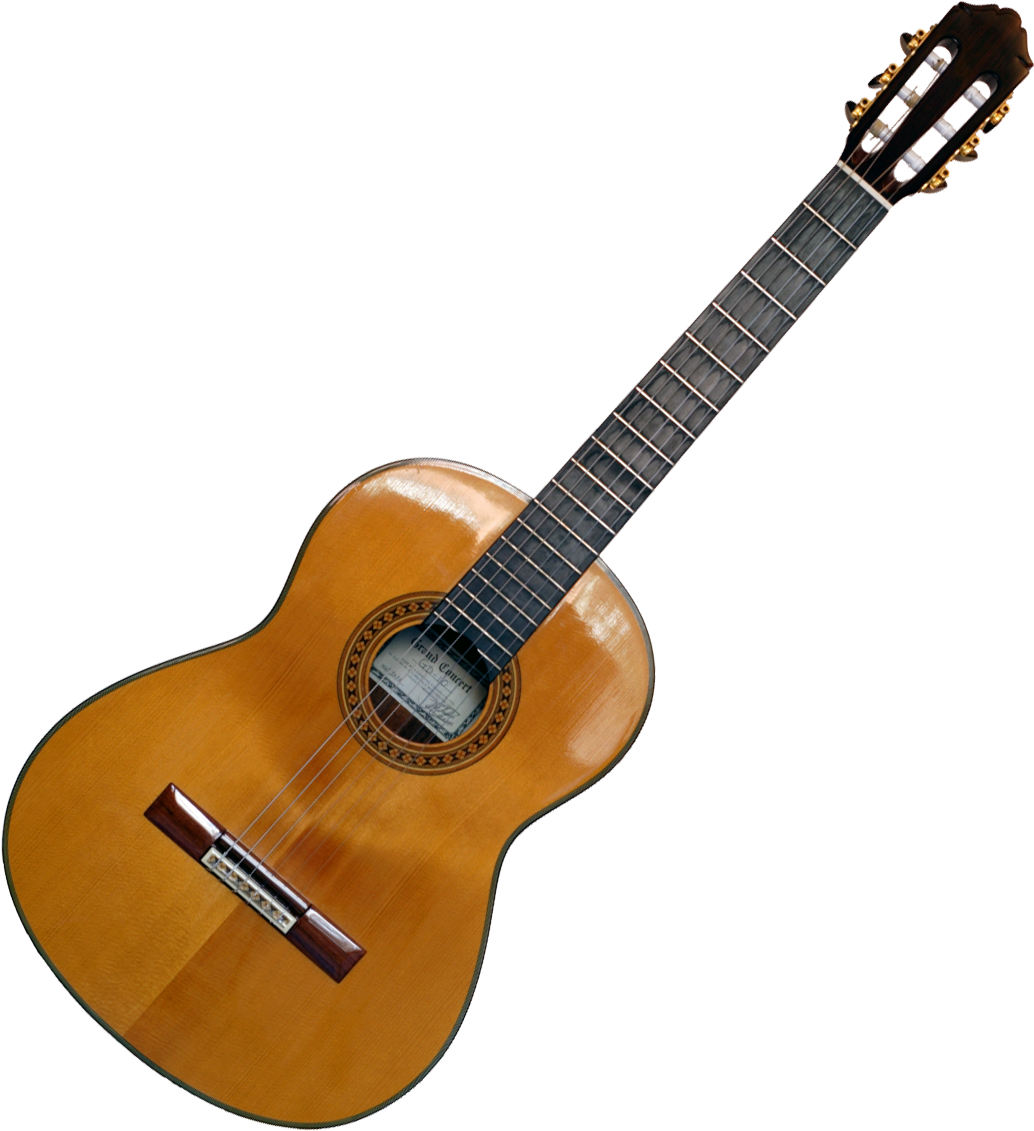 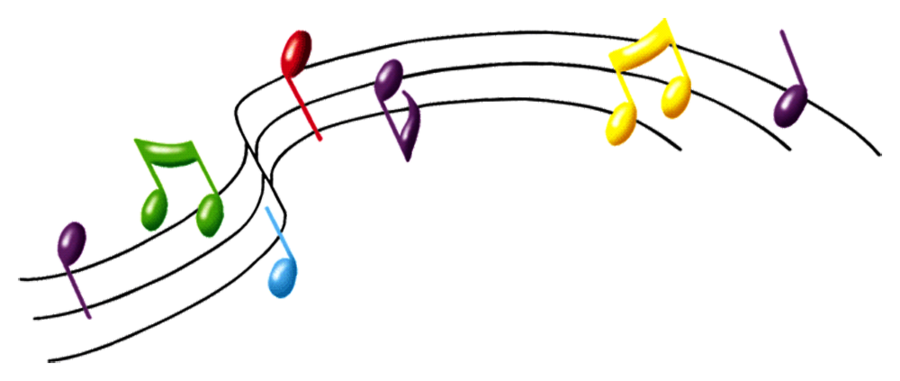 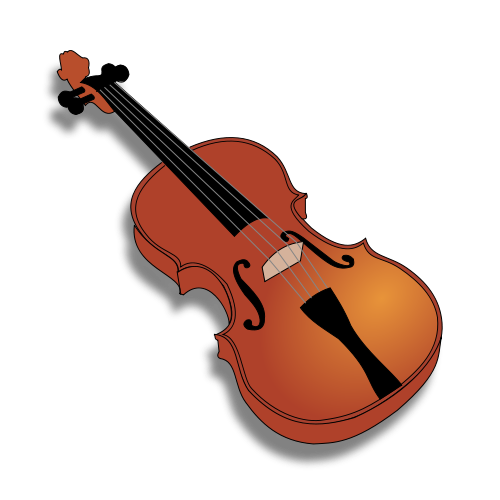 Crusader Music Club
Thursdays
Lunch time
    B223A
New Location
Dec. 6
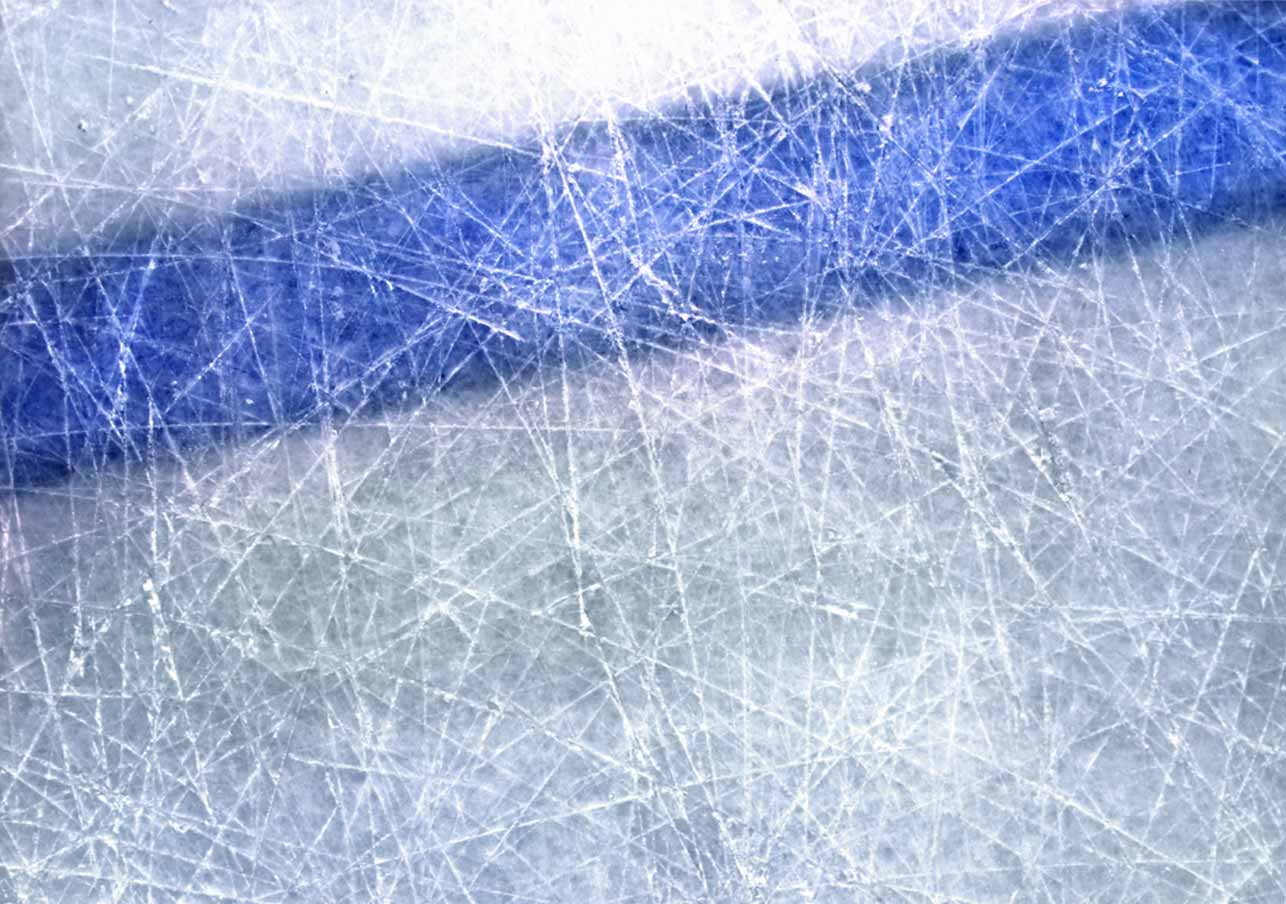 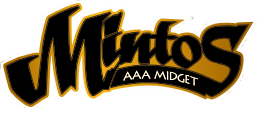 Game Night
Mintos vs Yorkton Maulers
Fri. Dec. 14
7:00 pm
Tickets $5 at the General Office
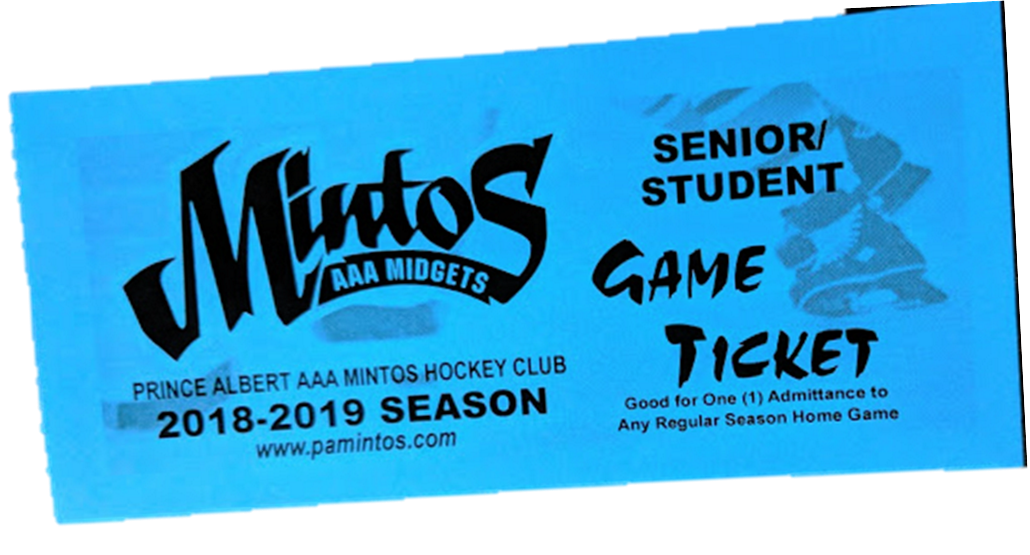 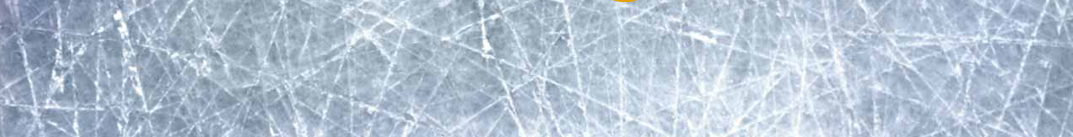 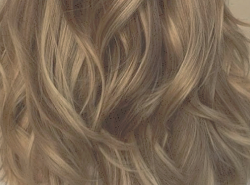 Win a chance to cut
 Ms. Peet’s Hair!!!!
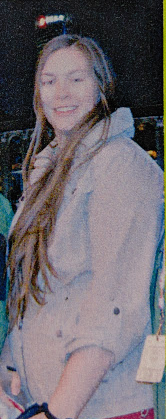 Bring a donation for the Carlton Pantry 
to your Homeroom teacher.
	-Get a ticket.
	-Bring the filled out ticket to R207.

Hair cut to will take place Dec. 19th.
The hair will be donated to make a wig for someone in need.
Problems signing into Students Achieve?
Check  
address
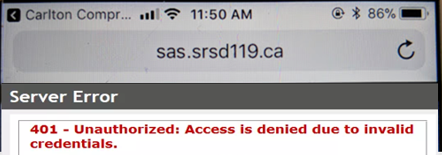 Refresh  and log in again.
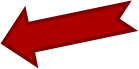 **Forgot your password?  See the Learning Commons Staff.
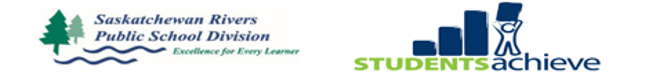 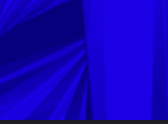 FUTSAL!!!
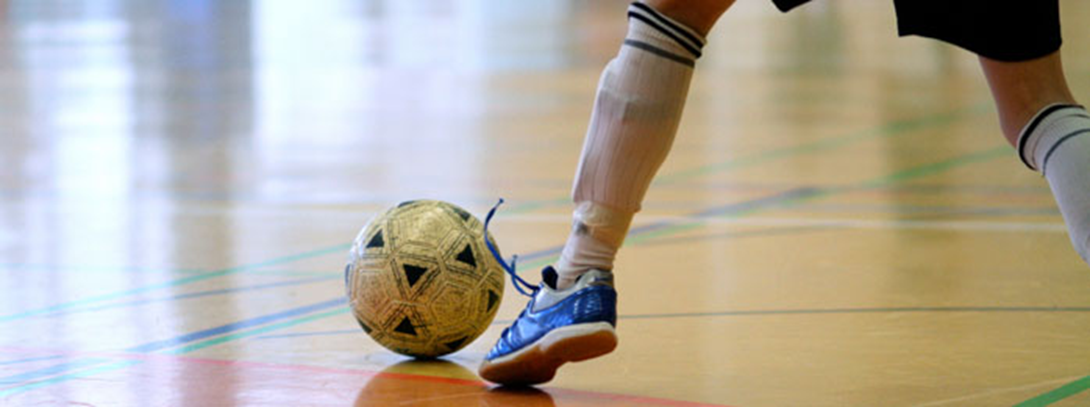 Gold Gym 
Tuesdays &
Thursdays
3:30- 4:45


*For more info see:  Mr. Correa in the SWIS Office Mr. Odnokon in CPAC
Dec. 21
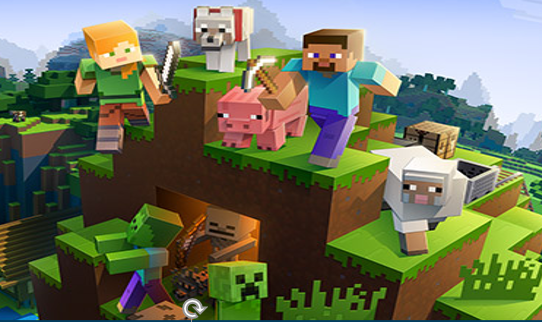 Monday to Friday 
 Lunch time
 B214
 16 player spots
 Everyone welcome
*Bring your lunch and your game face!
Dec. 21